TOTALE
PRODUZIONI
AUDIOVISIVE
56
Incremento produzioni 2012 / 2013
PRODUZIONI
AUDIOVISIVE
2013
+51%
TOT 37
TOT 56
Contributi e impatti 2013
TOT
€240.221,00
TOT
€567.926,25
Contributi e impatti 2013
TOT
€2.214.017,00
TOT
€9.909.914,00
Incremento contributi e impatti 2012 / 2013
CONTRIBUTI
2013
+115%
IMPATTI
2013
+161%
Incremento giornate di riprese e dati occupazionali 2012 / 2013
GIORNATE DI RIPRESE
2013
+99%
Incremento Production Guide 2012 / 2013
PROFESSIONISTI
2013
+23%
AZIENDE
2013
+10%
PRODUZIONI
2013
+31%
Storico bilanci
Previsione bilancio 2013
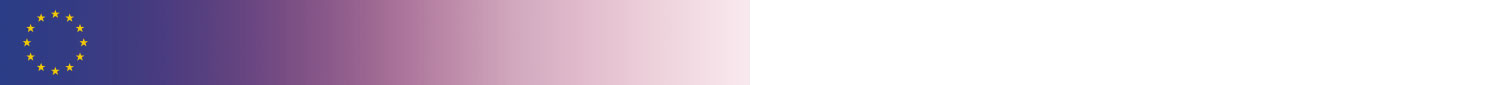 FONDI EUROPEI DI SVILUPPO REGIONALE
Un investimento sull’industria e la promozione audiovisiva reso possibile grazie al lavoro della Regione Puglia che ha inserito nell’obiettivo convergenza le linee di finanziamento alla cultura e alla creatività nei contenuti dell’Asse 4. Una delle pochissime regioni in Italia ad utilizzare i fondi FESR per le attività culturali, la Puglia per il 2013 ha superato i target di spesa dei programmi operativi del 19%
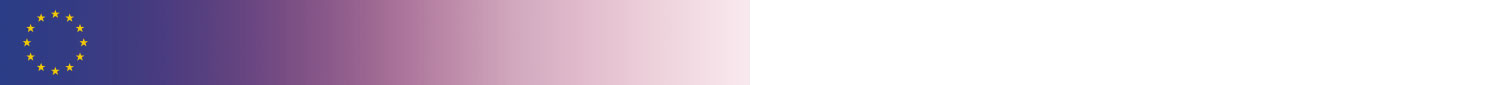 FONDI EUROPEI DI SVILUPPO REGIONALE
Rete di Festival
Bif&st – Festival del Cinema del Reale - iMake
Rete di Sale Cinematografiche
Circuito D’Autore
Mediateca Regionale Pugliese
Cineporti di Puglia
Forum di Coproduzione del Mediterraneo
Apulia Audiovisual Workshop - PugliaExperience
Apulia Hospitality Film Fund
Numeri edizione 2013

•	70.000 spettatori
•	400 eventi totali
•	5.056 studenti partecipanti ai matinèe
•	262 docenti coinvolti nei matinèe
•	55.000 visite sul sito web nella settimana di festival 
•	28.580 commenti e richieste di informazioni 
•	311.000 acquisizioni di pagina
•	2.000 download
•	6.850 fan totali facebook
•	98.000 visite sul sito facebook
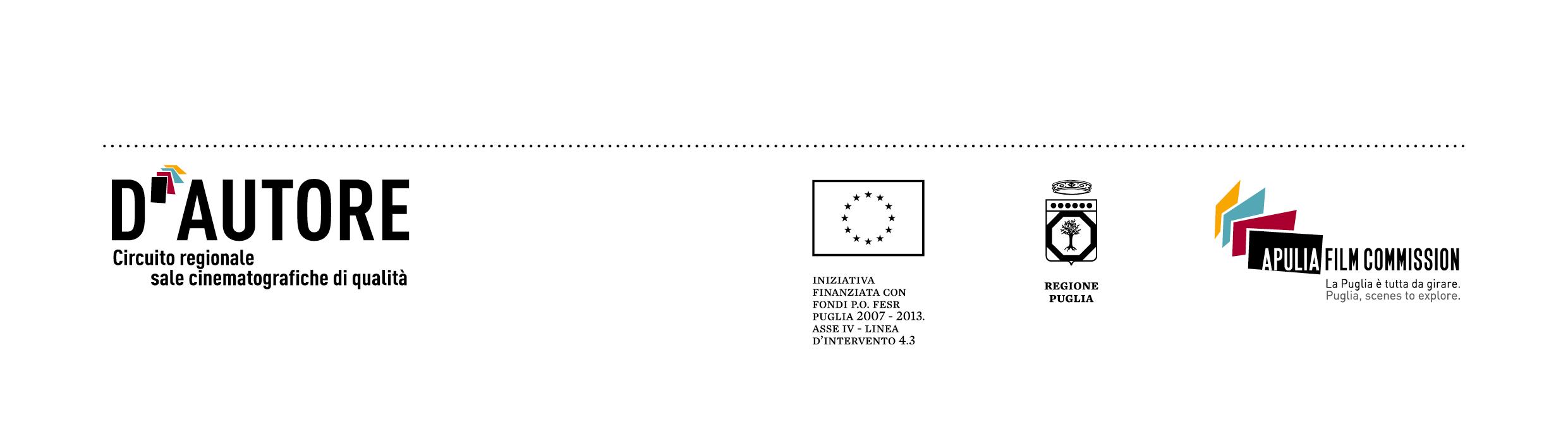 Numeri del Circuito D’Autore

21 Sale cinematografiche
150 titoli d’autore in programmazione
40 titoli in esclusiva regionale per il Circuito
400 eventi gratuiti
50 eventi d’autore tra rassegne e iniziative speciali
10 ospiti internazionali
7 riviste tematiche
1 pubblicazione speciale
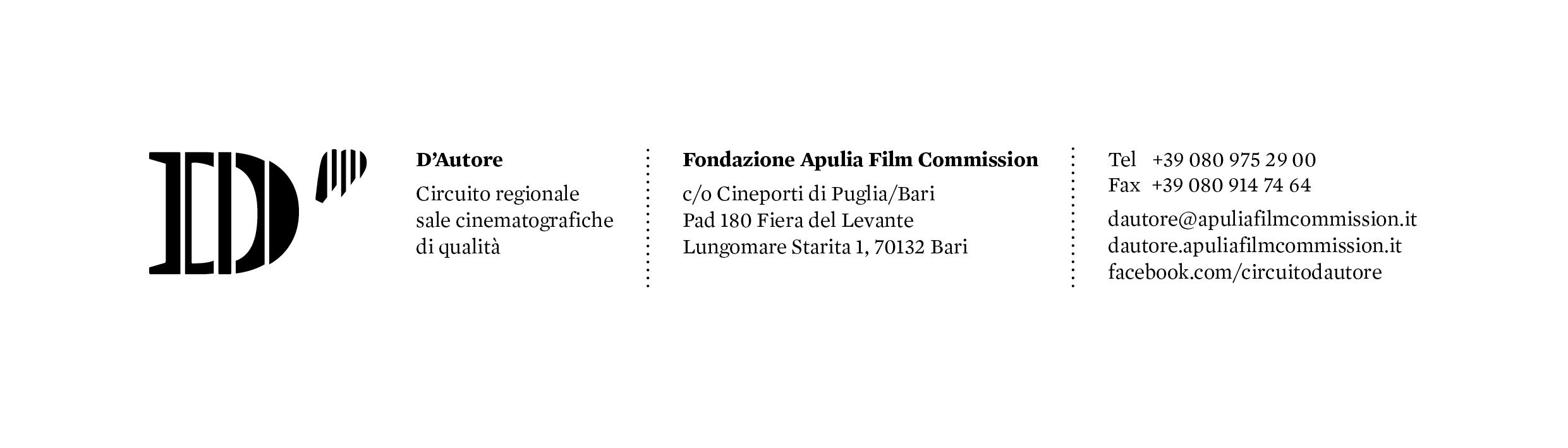 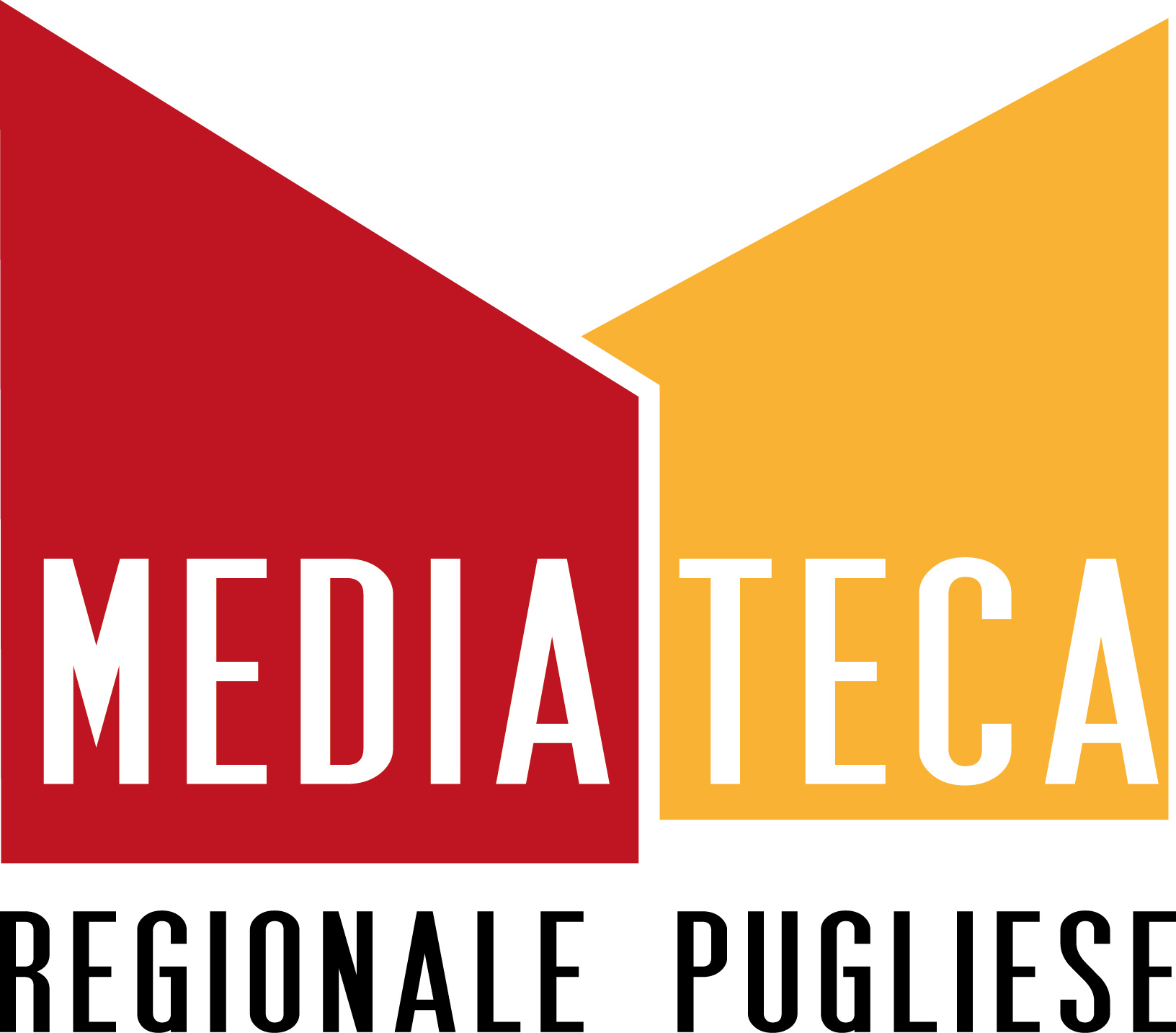 Numeri della Mediateca

9 Postazioni multimediali
48 Postazioni audiovisive
2000 Quotidiani on line in 40 lingue
1 Area kids
1 Area Wii Game
1892 Utenti registrati da Marzo 2013
5000 Volumi
34000 Manifesti
800 Film in Blu-ray o Dvd
50 Laboratori dal basso e corsi
35 Rassegne e retrospettive
10 Showcase
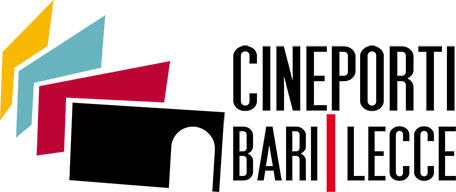 Numeri dei Cineporti di Puglia

30000 Spettatori
60 Serate
11 Rassegne
2 Eventi speciali
150 Eventi culturali ospitati
90 giornate di attività di preparazione audiovisiva
Insieme alla Mediateca Regionale Pugliese, i Cineporti di Puglia si sono affermati come incredibili cluster culturali in grado di gestire non solo le programmazioni culturali serali strutturate, ma anche le richieste di spazi per casting, convegni, presentazioni ed eventi di rilevanza nazionale ed internazionale.
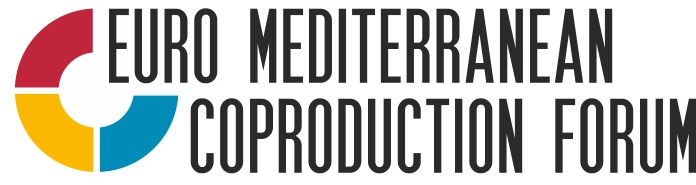 Numeri del Forum

20 Progettisti
51 Produttori audiovisivi
110 Progetti iscritti
20 Progetti selezionati
150 Eventi culturali ospitati
90 giornate di attività di pre-produzione audiovisiva
L’intento del Forum di Coproduzione Euro Mediterraneo è di favorire le partnership tra gli operatori del settore quali società di produzione, finanziatori, esperti di mercato e distributori, permettendo ai partecipanti di presentare i loro progetti con l’opportunità di “testarli” nella loro fase di sviluppo e di entrare in contatto con potenziali co-finanziatori.
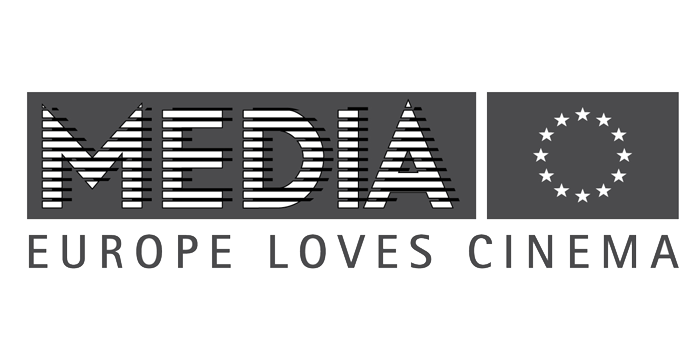 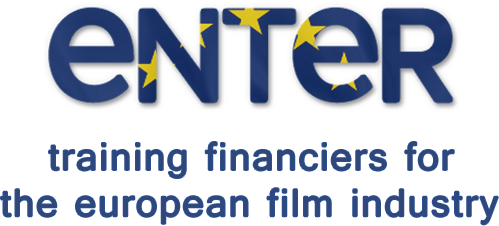 Nel 2013 AFC è diventata partner di Enter Europe, il programma di formazione continua del MEDIA a sostegno all’industria audiovisiva europea che ha come obiettivo lo sviluppo delle competenze negli strumenti d’investimento e approfondisce le prospettive del programma MEDIA/Creative Europe 2014-2020 e le ulteriori fonti di finanziamento.
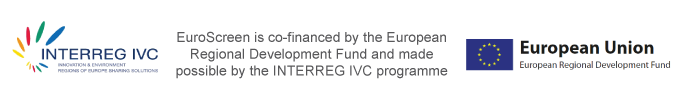 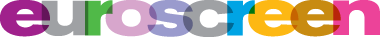 AFC lavora attivamente anche sul fronte del Cineturismo attraverso Euro Screen, un progetto europeo della durata di tre anni finanziato dal programma INTERREG IVC. Il progetto si propone di allineare le politiche esistenti tra settore audiovisivo e industria del turismo e di individuare entro il 2014 un calcolatore che consenta di misurare quanto il location placement incida nella scelta di una destinazione da parte del visitatore-spettatore.